Monza, Museo del Duomo
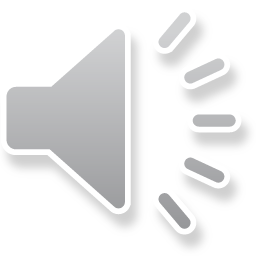 Firenze, Museo Nazionale del Bargello
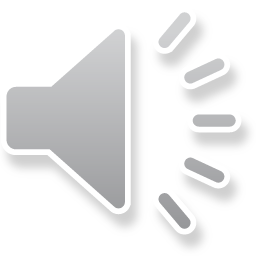